Відокремлений структурний підрозділ 
«Могилів-Подільський технолого-економічний фаховий коледж Вінницького національного аграрного університету»
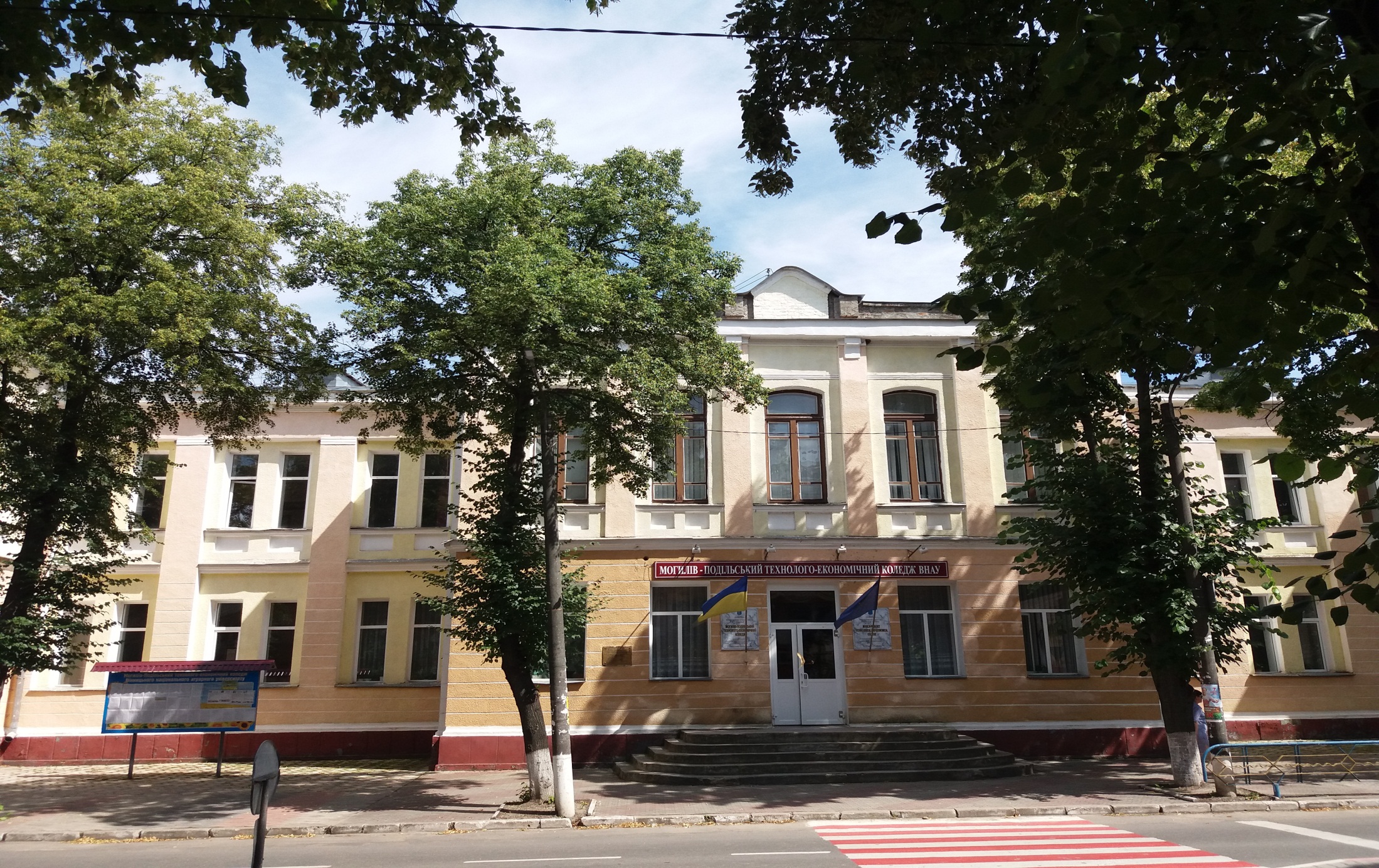 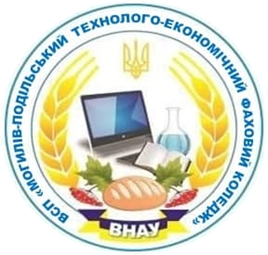 Коледж надає якісну освіту, 
готує лідерів, гарантує працевлаштування!
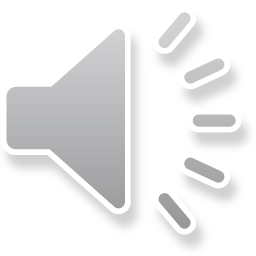 ЗАПРОШУЄМО ІНІЦІАТИВНУ 
ТВОРЧУ  МОЛОДЬ 
БУДУВАТИ  РАЗОМ ПЕРСПЕКТИВНЕ 
МАЙБУТНЄ
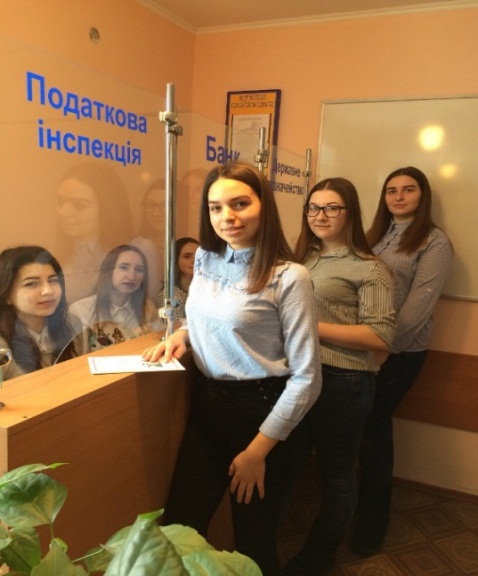 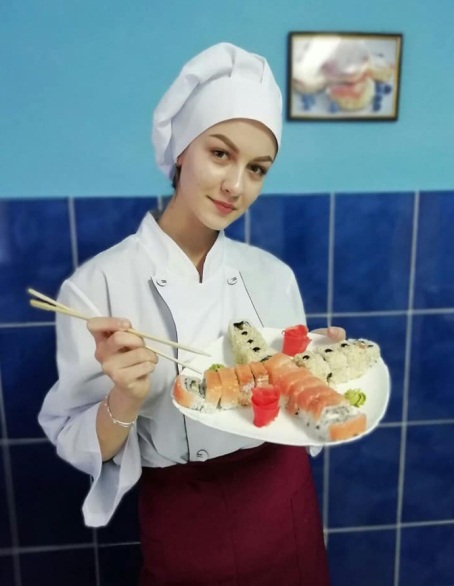 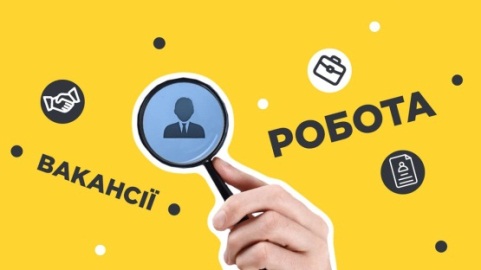 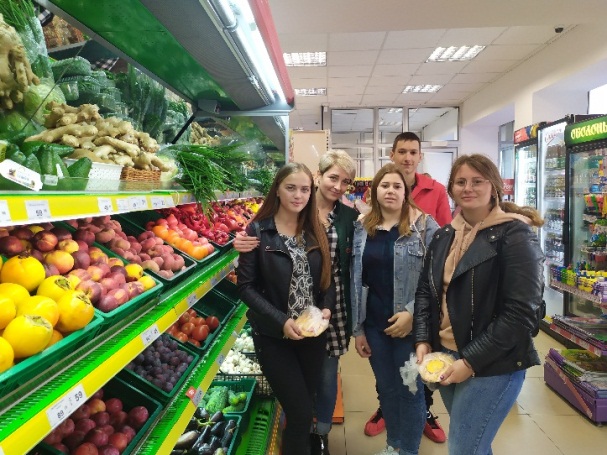 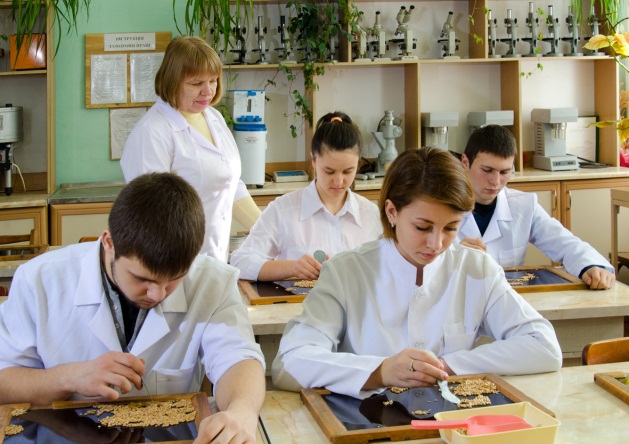 Зробити хороший вибір професії –це означає вибрати таку роботу, яка потрібна суспільству і яка повинна приносити вам радість, задоволення і дохід
ВСП «МОГИЛІВ-ПОДІЛЬСЬКИЙ ТЕХНОЛОГО-ЕКОНОМІЧНИЙ 
ФАХОВИЙ КОЛЕДЖ 
ВІННИЦЬКОГО НАЦІОНАЛЬНОГО АГРАРНОГО УНІВЕРСИТЕТУ»
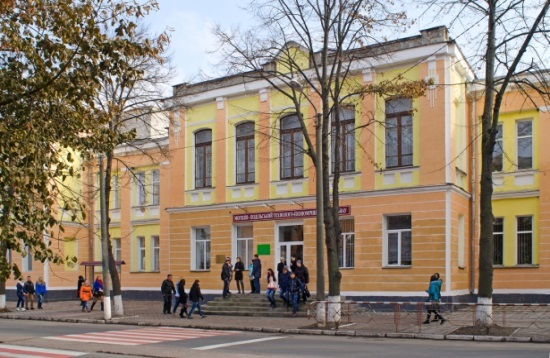 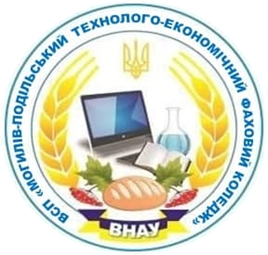 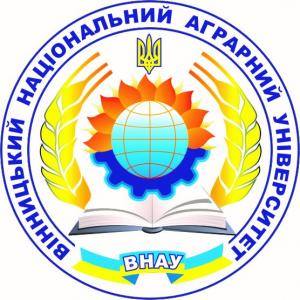 КОЛЕДЖ  ГОТУЄ  ФАХІВЦІВ ЗА НАСТУПНИМИ СПЕЦІАЛЬНОСТЯМИ 
            (освітньо-професійний ступінь - фаховий молодший бакалавр)
ДЕННА ФОРМА: (на базі 9 класів)

181 Харчові технології («Зберігання і переробка зерна», «Виробництво харчової продукції»)

071 Облік і оподаткування 

076 Підприємництво, торгівля та біржова діяльність
ЗАОЧНА ФОРМА: 
181 Харчові технології («Зберігання і переробка зерна», «Виробництво харчової продукції»)
Спеціальність «Зберігання і переробка  
                                  зерна»
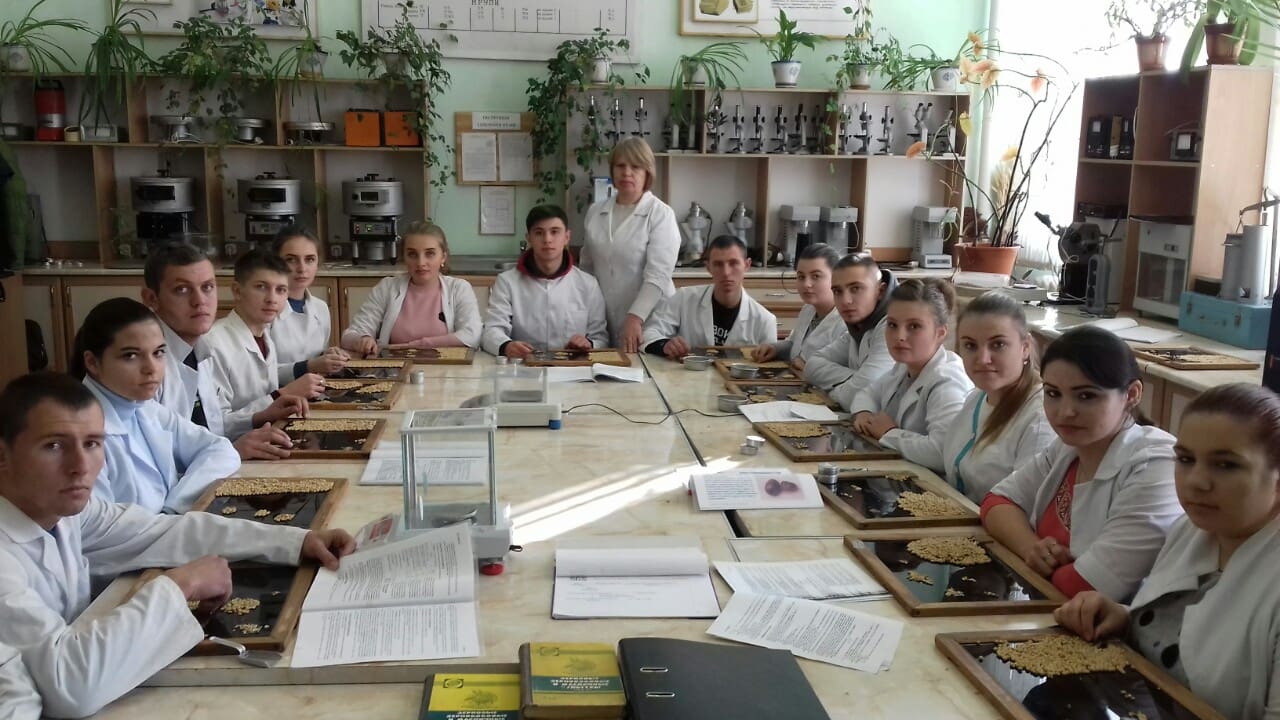 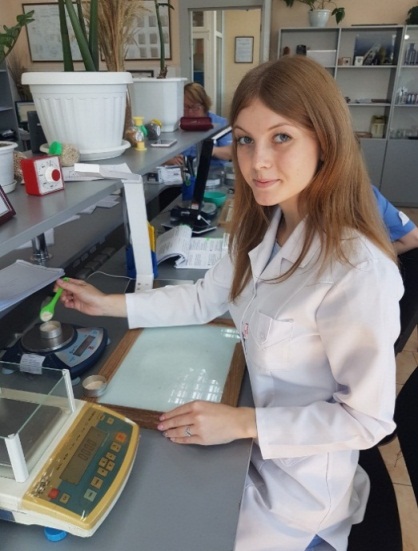 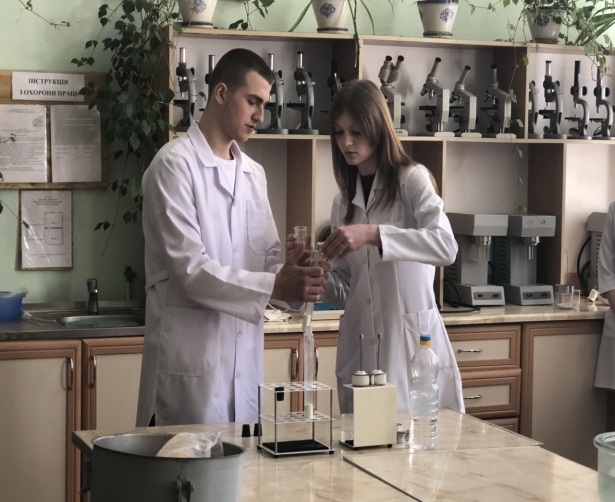 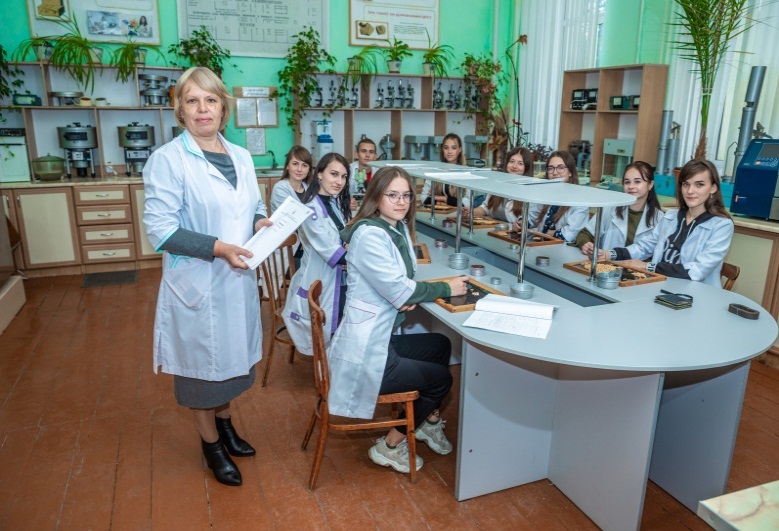 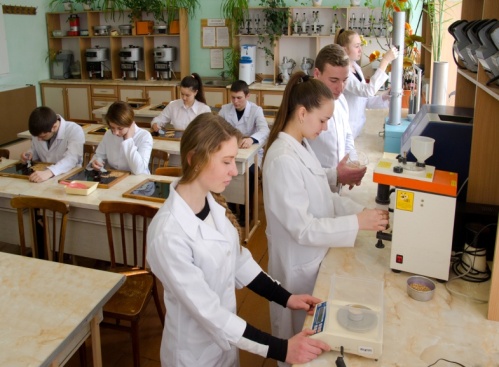 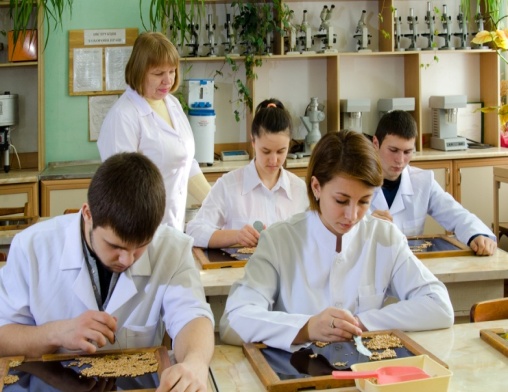 Спеціальність «Виробництво харчової                       
                                 продукції»
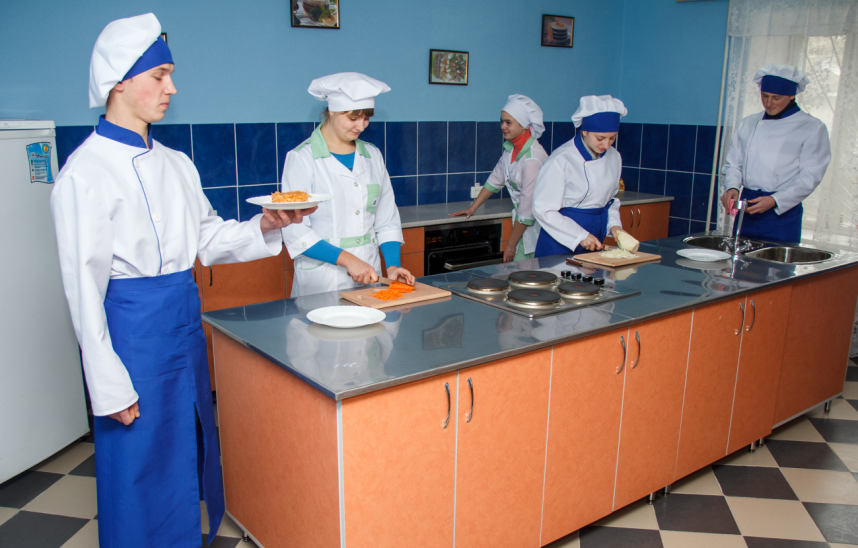 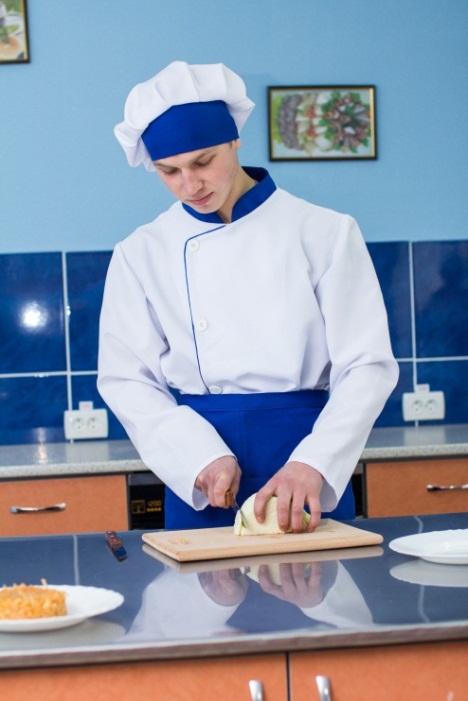 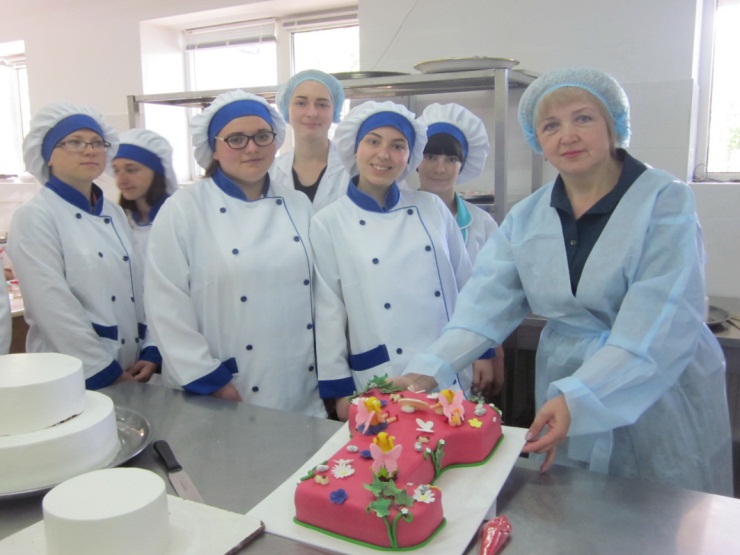 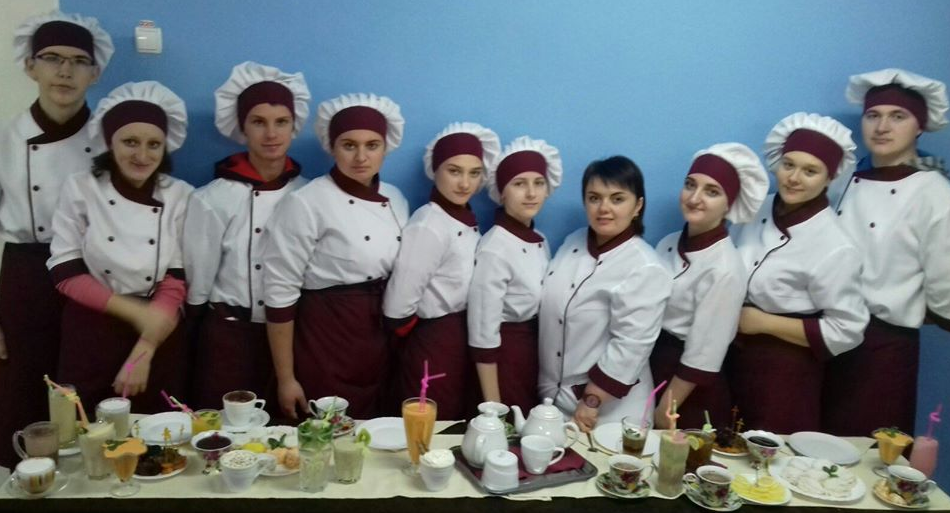 Спеціальність «Облік і оподаткування»
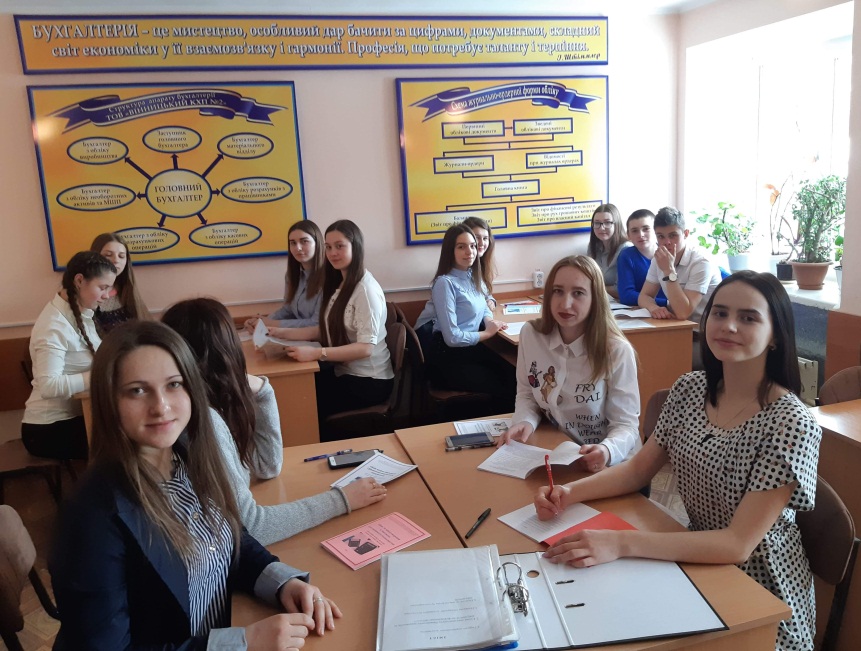 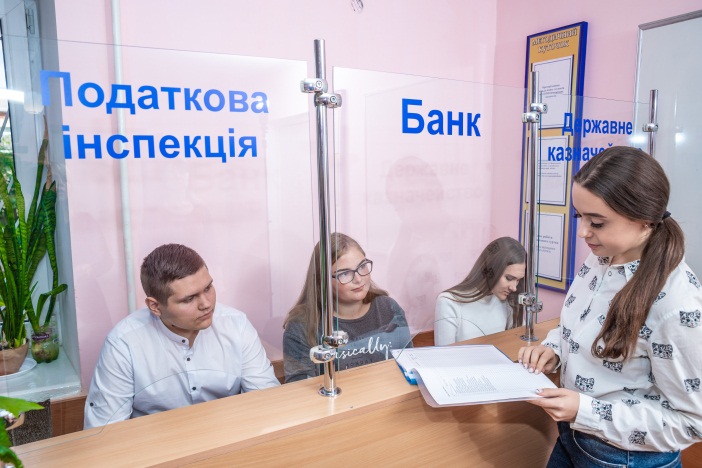 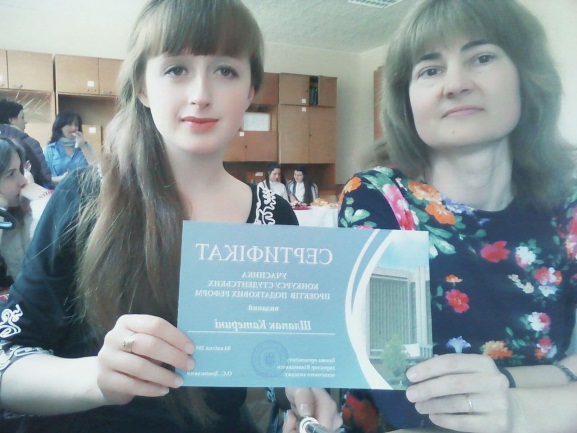 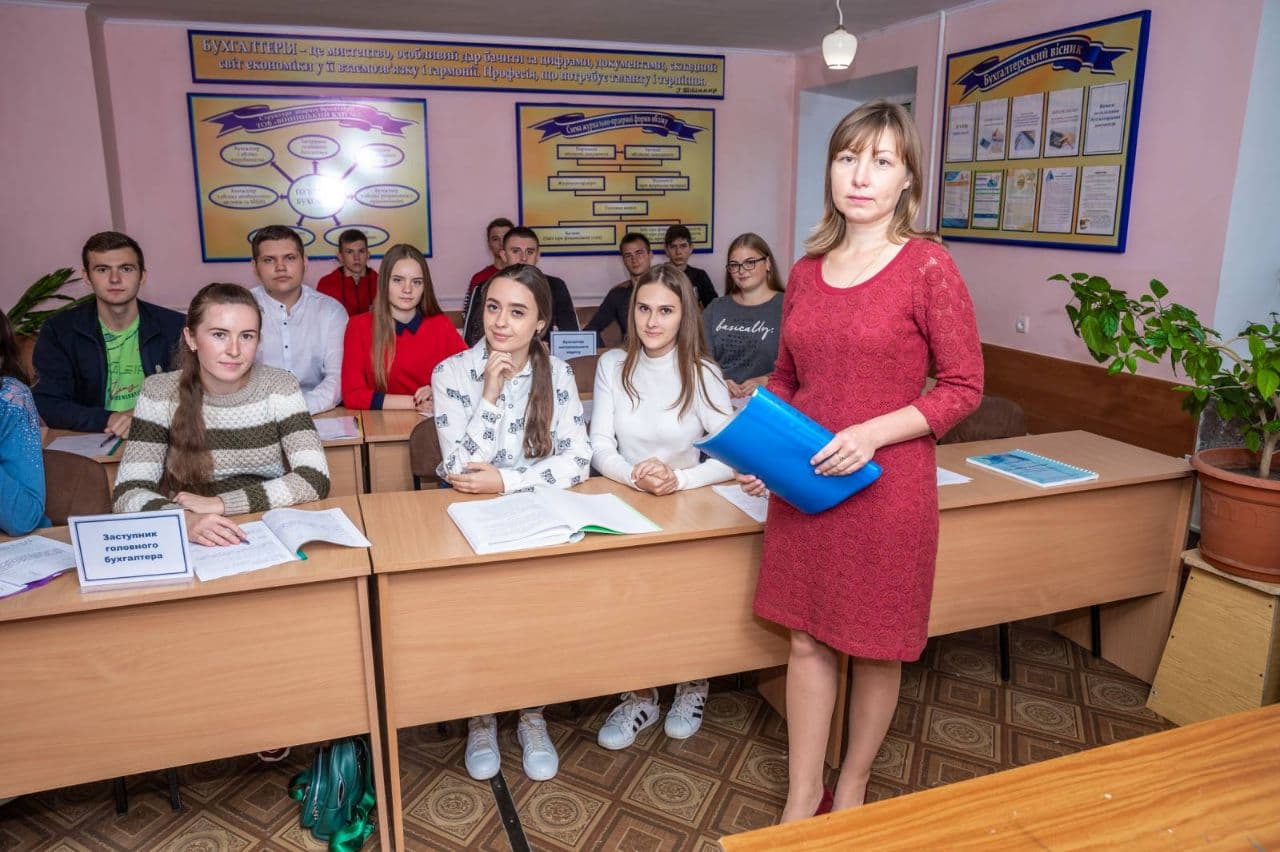 Спеціальність «Підприємництво, торгівля та біржова діяльність»
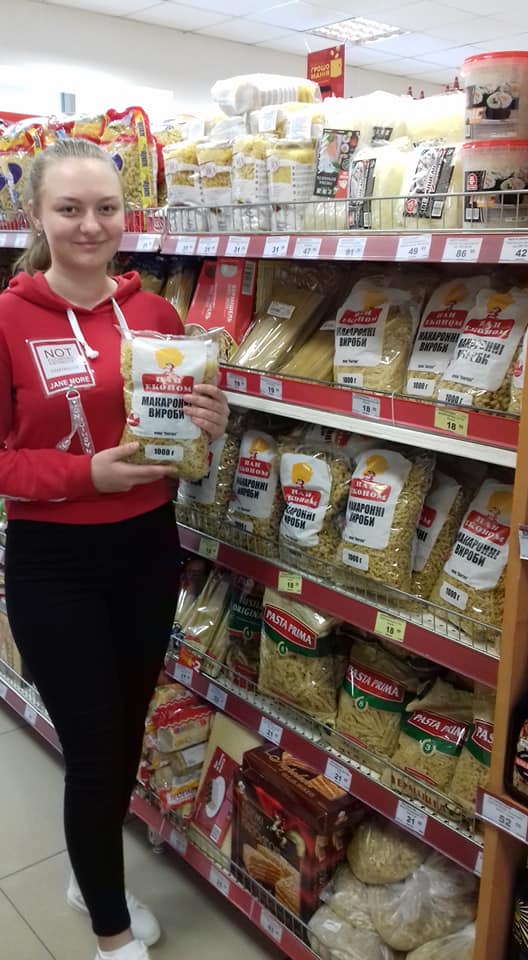 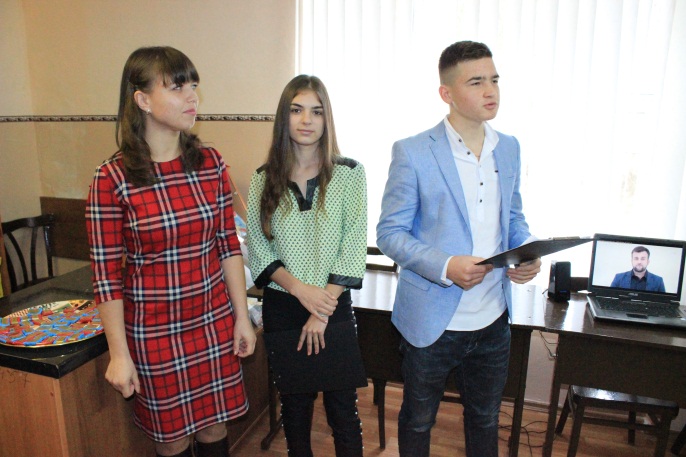 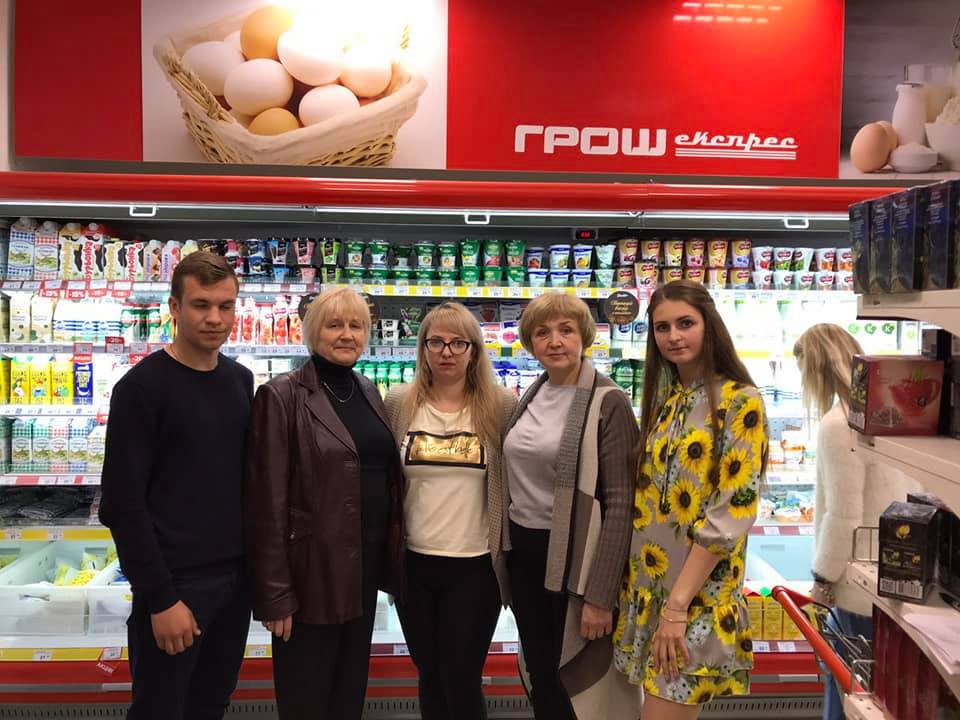 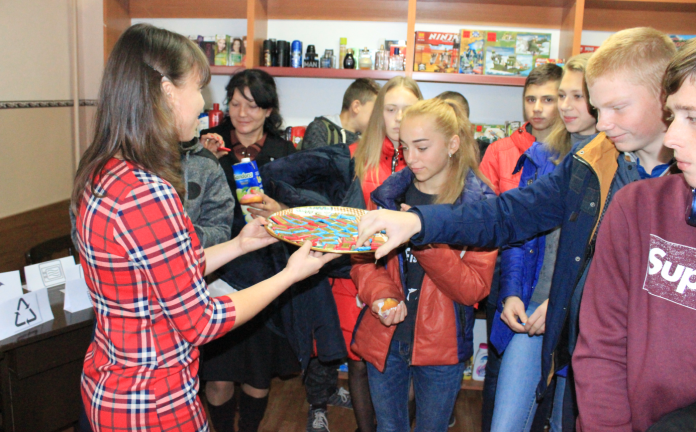 КОЛЕДЖ ОГОЛОШУЄ НАБІР СЛУХАЧІВ НА ПІДГОТОВЧІ КУРСИ
«Українська мова» та «Математика»
Кожному додається 10 балів до рейтингу при вступі
Початок занять з 13 червня 2022 року
Заняття проводяться щоденно
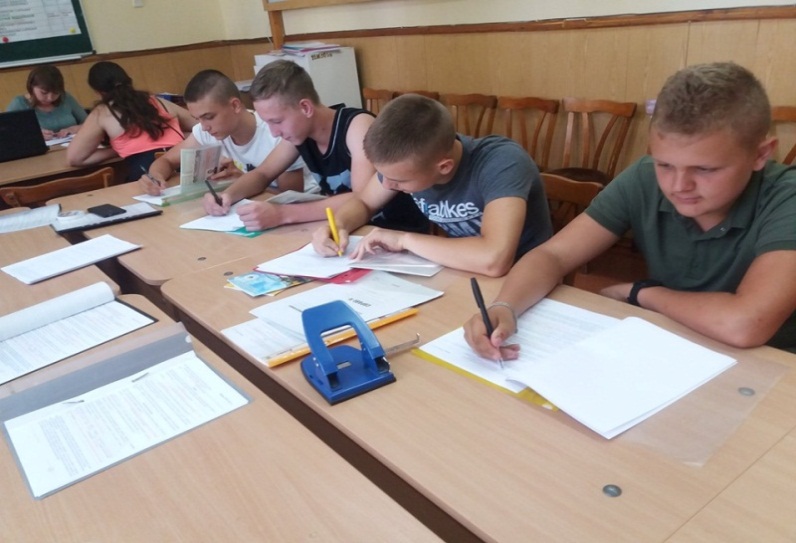 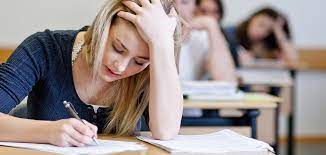 КОЛЕДЖ ГОТУЄ ФАХІВЦІВ ЗА ЗАОЧНОЮ ФОРМОЮ НАВЧАННЯ ЗІ СПЕЦІАЛЬНОСТЕЙ:
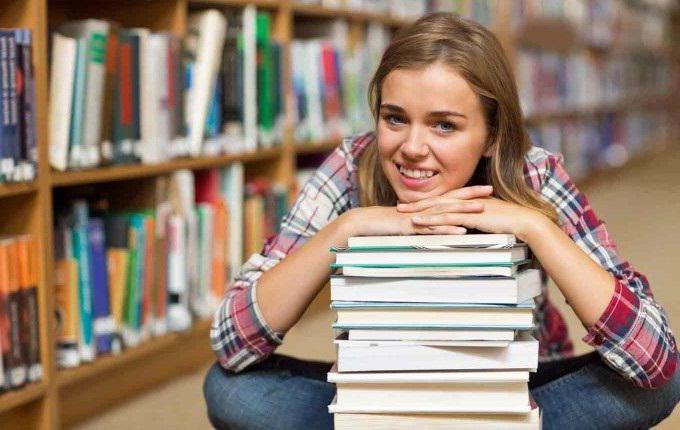 Харчові технології 

Спеціалізація «Зберігання і переробка зерна»

Спеціалізація «Виробництво харчової продукції»
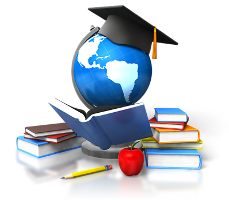 ПРИЙОМ  ДОКУМЕНТІВ
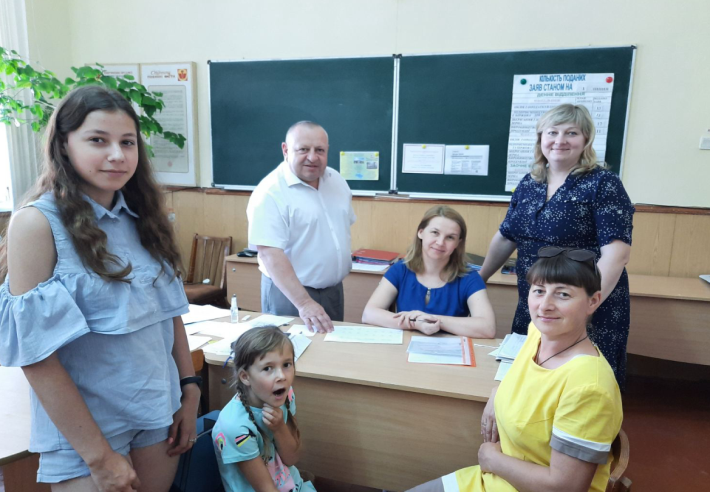 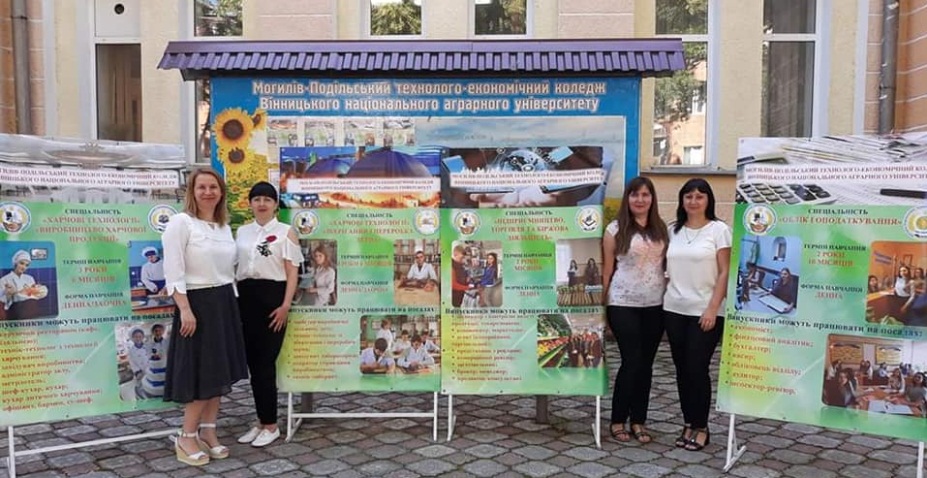 на денну форму навчання
    на базі 9 класів - з 30 червня по 13 липня 2022 року
    на базі 11 класів - з 14 липня по 31 серпня 2022 року
              на заочну форму навчання: 
           основний набір: з 10  по 23 вересня 2022 року
          додатковий набір: з 03  по 07 жовтня 2022 року
РЕЄСТРАЦІЯ ЕЛЕКТРОННИХ КАБІНЕТІВ
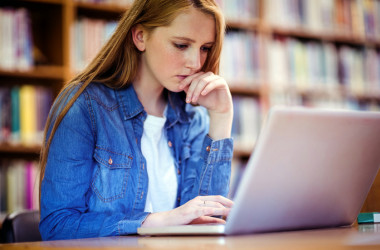 на денну форму навчання
на базі 9 класів
з 23 червня 2022 року
ІНДИВІДУАЛЬНА УСНА СПІВБЕСІДА
з  14  по  21  липня 2022 року
ДЛЯ ВСТУПУ ПОДАЮТЬСЯ ДОКУМЕНТИ
Свідоцтво про освіту або атестат (пред’являється оригінал і копія)
Сертифікат зовнішнього незалежного оцінювання (для вступників на основі 
      повної загальної середньої освіти), виданий у 2019, 2020, 2021  роках (оригінал і    
      копія), або результати національного мультипредметного тесту 2022 р.
Документ, що посвідчує особу та громадянство (паспорт у формі ID картки, оригінал і копія)
6 фотокарток 3×4 см 
Ідентифікаційний податковий номер
Військово-обліковий документ (для осіб, яким у 2022 р. виповнюється 17 років)
Мотиваційний лист
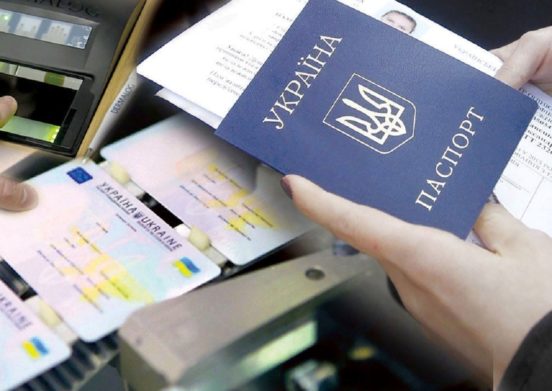 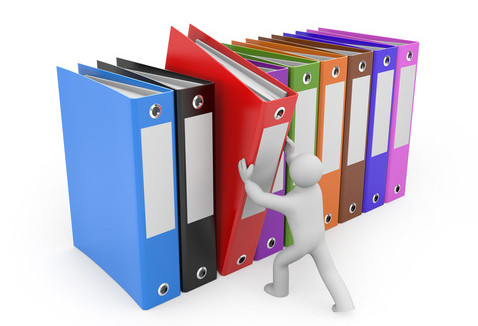 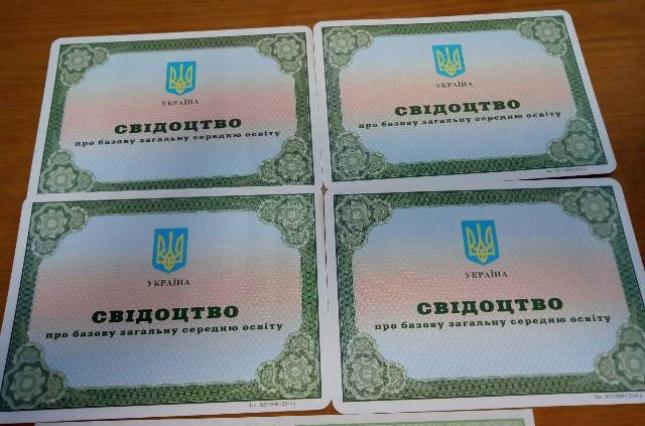 ГУРТОЖИТКОМ ЗАБЕЗПЕЧУЮТЬСЯ
 ВСІ СТУДЕНТИ
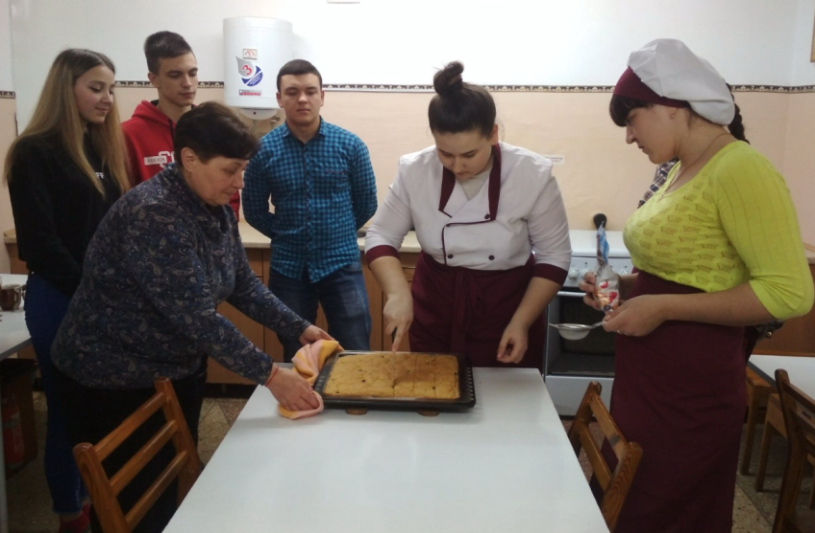 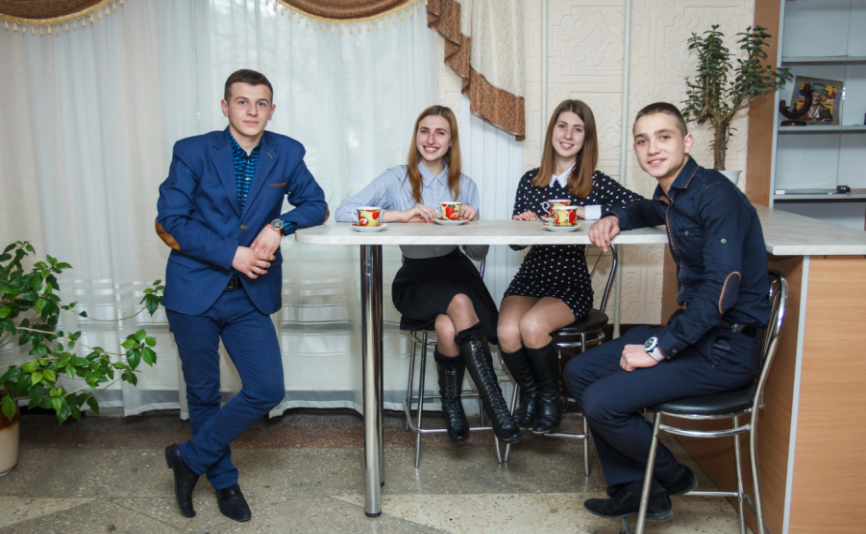 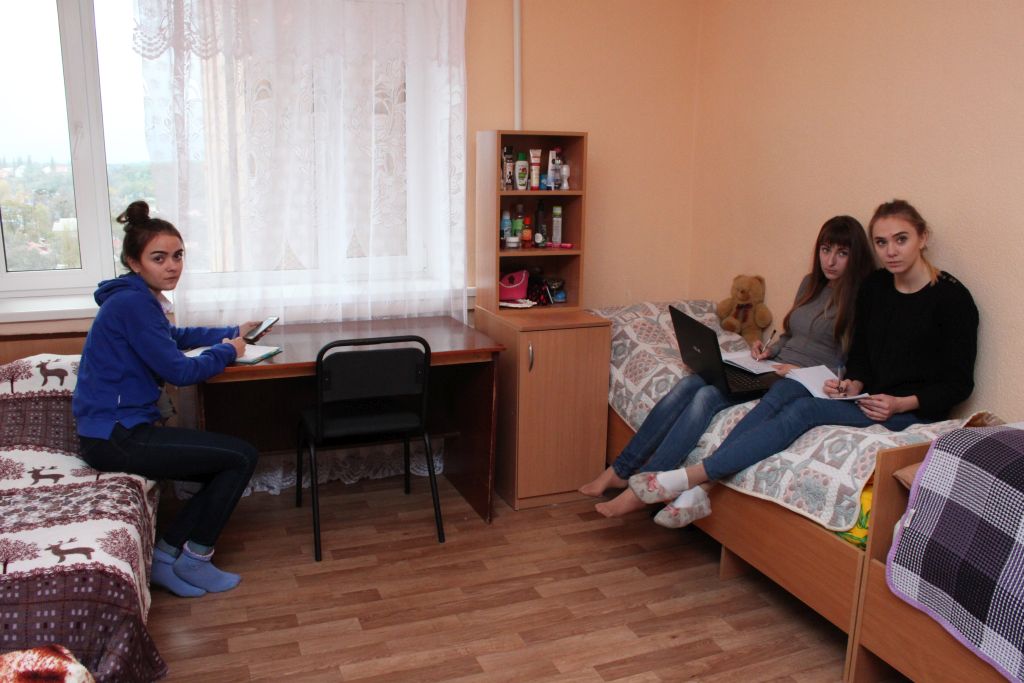 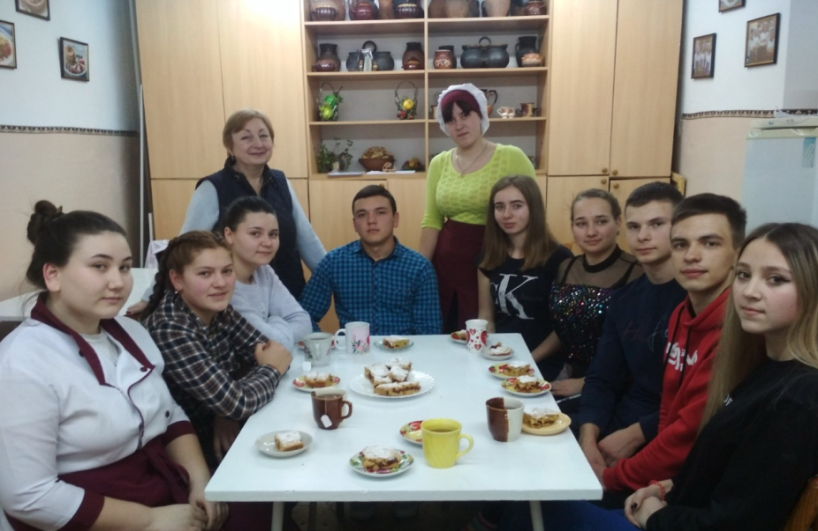 ЗВЕРТАЙТЕСЯ ЗА АДРЕСОЮ









24000 Вінницька обл.
м. Могилів-Подільський, вул. Київська 40/1
ВСП «Могилів-Подільський технолого – економічний фаховий  коледж 
Вінницького національного аграрного університету»

ТЕЛЕФОНИ: (04337) 6-28-50,   0671393855  
АДРЕСА ЕЛ.ПОШТИ:  mptekvnay@gmail.com
САЙТ КОЛЕДЖУ: mptek-vnay.org.ua
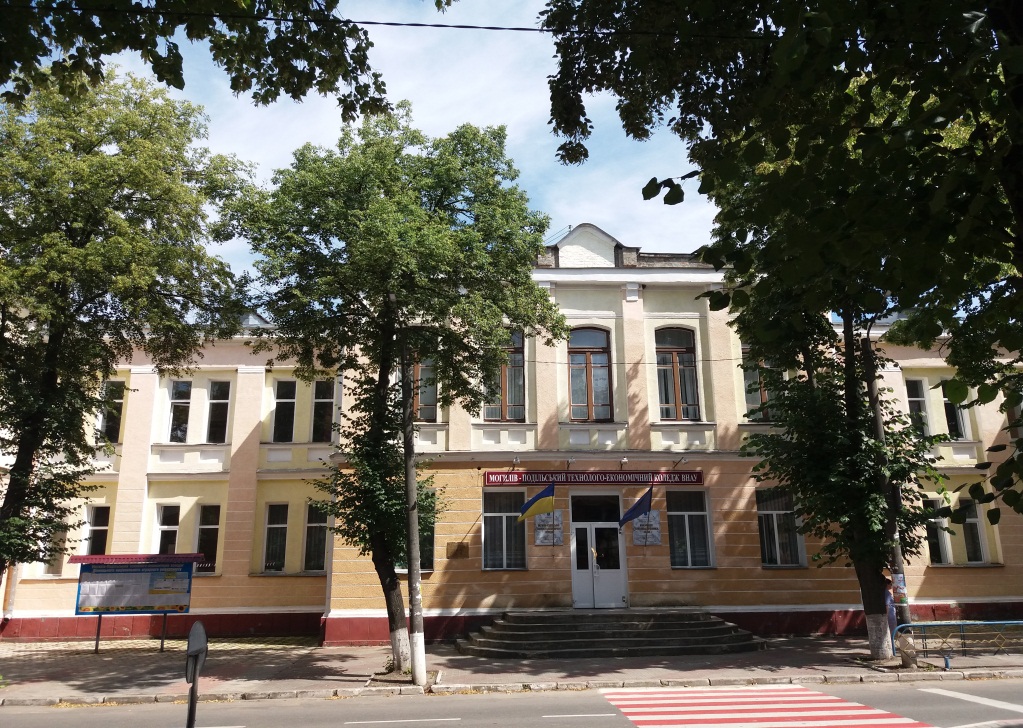 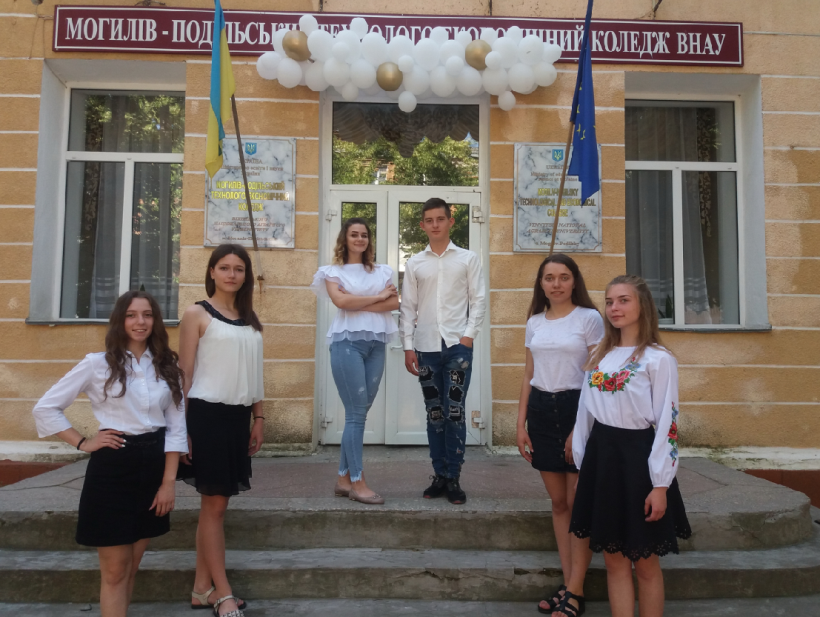 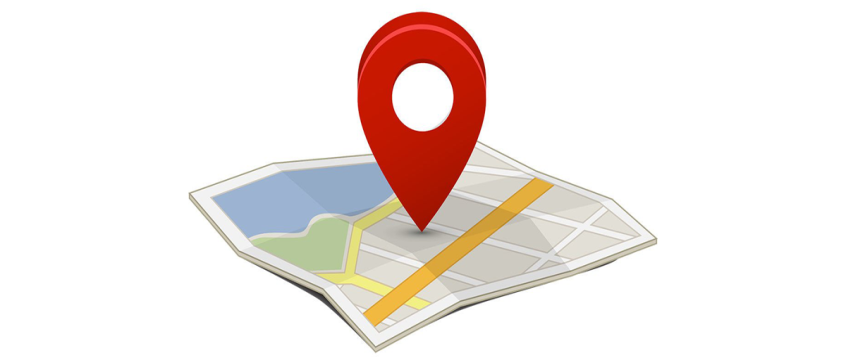